Webinar #4 –Pre-Show Details
Hosted by: Kelsey Kwasniak and Kendall Reynolds
WEBINAR HOUSEKEEPING TIPS
Reminder: All attendees can see our team as hosts but we cannot see you. 
To ask a question, please type these in the chat. We will have Q&A at the end of the webinar. 
This webinar is being recorded and will be posted on the Traders Market website.
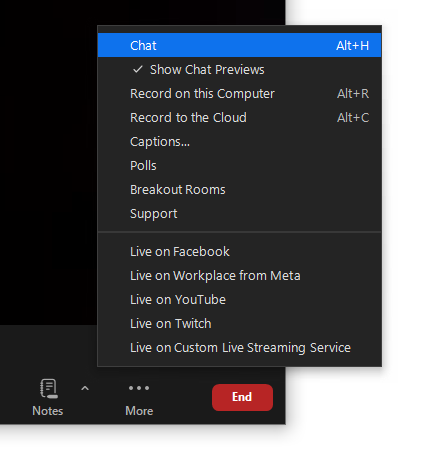 AGENDA
DATES/LOCATION 
REGISTRATION & HOTEL INFORMATION 
SCHEDULE HIGHLIGHTS 
NETWORKING CENTRAL/FRIDAY STUDENT PROGRAM
BOOTH PACKAGE
SHIPPING DETAILS
KEY SERVICE CONTACTS
EXHIBITOR CHECKLIST 
WIFI ONSITE / MOBILE APP
2025 BOOTH SALES
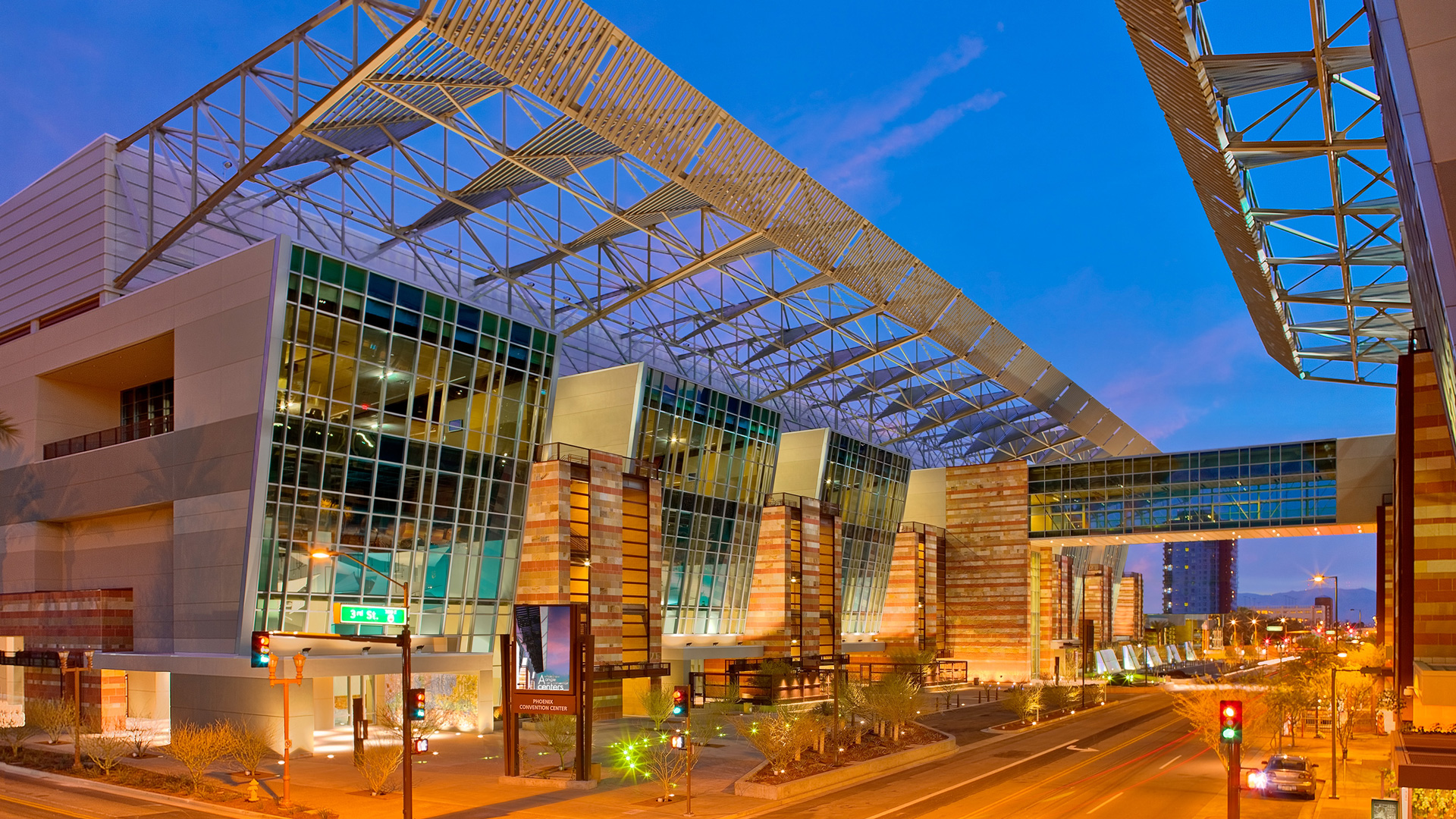 DATES/LOCATION
Wednesday, November 13 – Friday, November 15, 2024 
Phoenix Convention Center, Phoenix, AZ 
West Building
Exhibits – West Halls 1-3
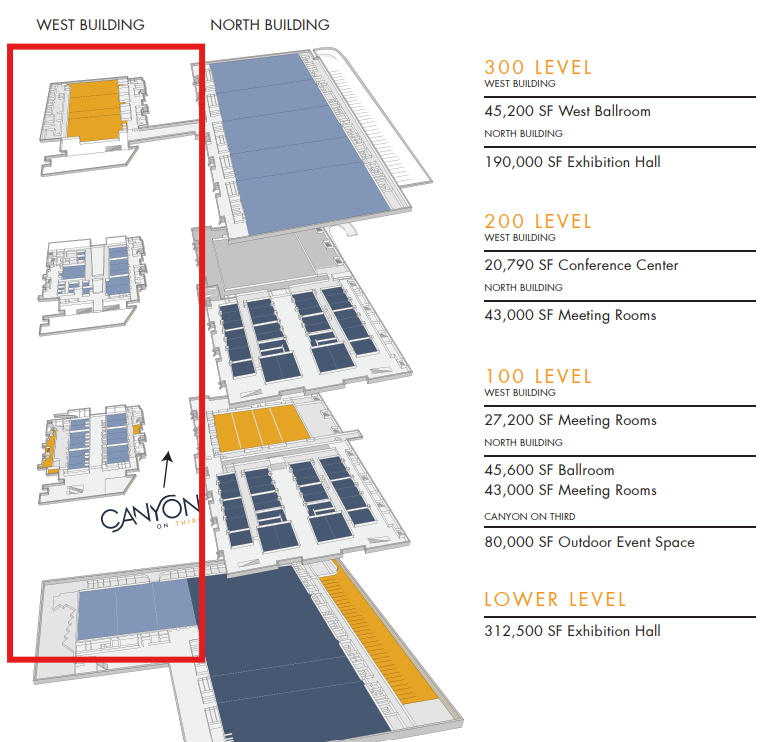 MAP OF PHOENIX CONVENTION CENTER
Sheraton Phoenix – 3 minute walk (walk straight down 3rd Street) 
Hyatt Regency Phoenix – 1 minute walk (behind the convention center)
West Building – 3rd Street 
Lower Level – down 1 set of escalators 
Exhibit Halls 1-3 
Street/100 Level – 
Wednesday Block Party
Hosted at Canyon on Third 
100 Level – Board/Committee/Ten Group Meetings 
Thursday Morning Education 
Peer2Peer Brewing West Foyer Space 
Stefanie Couch – 106ABC
300 Level – up 2 sets of escalators 
Thursday Keynote Luncheon 
301 A-C
REGISTRATION DETAILS
Each 10’ x 10’ booth receives (1) complimentary registration badge
The primary contact for your company should have received step by step instructions how to register using your company’s complimentary code. 
Please ensure your team is registered using the instructions provided to your primary contact via email.
Each individual attending Traders Market MUST register (even the individual who receives the complimentary registration information) 
We highly recommend registering ahead of time to prevent long wait times onsite
The registration desk will be located outside the Exhibit Hall – Lower Level Halls 1-3
If you have questions or need instructions re-sent, email registration@nawla.org
HOTEL INFORMATION
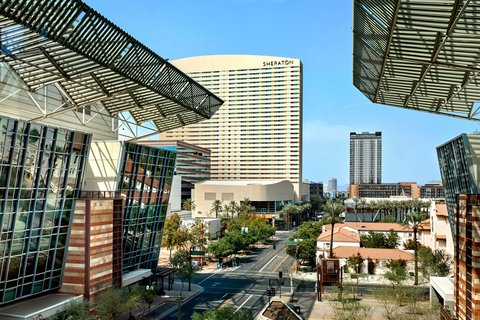 The official NAWLA housing deadline has passed. 
Hotel booking options and rates are now subject to availability. 
Both hotels are close to the convention center.
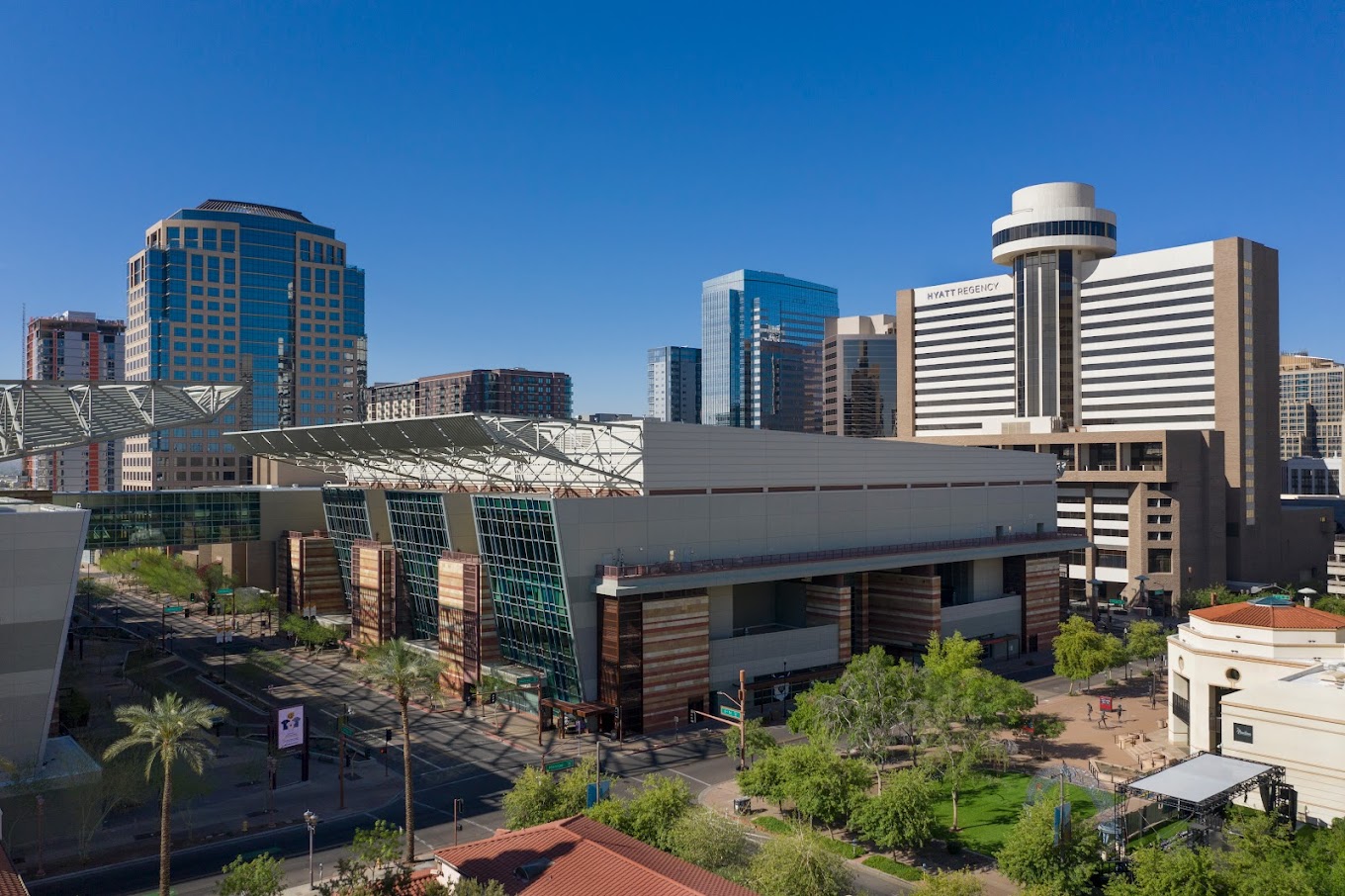 SCHEDULE HIGHLIGHTS
Wednesday, November 13
Board/Committee/Ten Group Meetings
See details directly provided to your group via email. 
Block Party Reception – Open to All Attendees & Exhibitors 
6:00pm-8:00pm
Canyon on Third – outside convention center on 3rd street
SCHEDULE HIGHLIGHTS
Thursday, November 14
7:00-5:30pm: Registration Open
7:00-11:00am: Exhibitor Set-Up
8:30-9:30am: Peer2Peer Brewing Solutions
9:45-11:00am: Education Session
11:15am-1:15pm: Keynote Luncheon
1:30-6:00pm: Tradeshow Open
5:00-6:00pm: Show Floor Reception
Friday, November 15
8:00-11:30am: Registration Open
8:00am-12:00pm: Tradeshow Open
12:00pm-6:00pm: Exhibitor Move-Out
NETWORKING CENTRAL
Booth 523 – Center of Floor 
Ten Groups in front right corner 
Learn more about our Ten Groups here! 
2025 Booth Sales counter will be open 
Mike Rayburn – Keynote Meet-and-Greet
Thursday, November 14 starting at 1:30 PM 
Hang out, network & relax!
FRIDAY STUDENT PROGRAM
Friday, November 15 - 9:00 - 11:30 AM
NAWLA will host college-aged students Friday morning on the Tradeshow floor to network with participating member companies. If you would like to sign-up your company to participate, please reach out to info@nawla.org.
EXHIBITOR SERVICE KIT
The Exhibitor Service Kit is LIVE
You can access the Exhibitor Services Kit by clicking HERE. 
New Users
If you have not been on the Freeman website before, you will need to create an account with a User ID and Password. 
Returning Users
If you have already completed this step and you are not able to log in, please contact Freeman at 888.508.5054 or ExhibitorSupport@freemanco.com.
BOOTH PACKAGE DETAILS
Each 10x10 booth will be set with – 
8’ high black back drape
3’ high black side drape on each side 
(1) 6’L x 30”H black draped table 
(2) chairs
(1) wastebasket 

The exhibit hall is NOT carpeted. All exhibitors must have flooring to cover the entirety of their booths.
SHIPPING DETAILS
Warehouse Shipping Address
From October 14-November 5
After the November 5 deadline, shipments received will incur an additional fee with Freeman
Exhibiting Company Name / Booth NumberNorth American Wholesale Lumber Association- Traders Market 2024C/O Crane / Freeman2800 S Gilbert Rd, Ste 103Chandler, AZ 85286USA
Show Site Shipping Address
November 12-Show time
Exhibiting Company Name / Booth NumberNorth American Wholesale Lumber Association- Traders Market 2024Phoenix Convention CenterC/O Freeman100 N 3rd StPhoenix, AZ 85004USA
RETURN SHIPPING DETAILS
On the last day of the show, Freeman will drop a form at each booth for return shipping. 
No crates or boxes can be returned to your booth until the show closes at 12:00pm. 
If you would prefer to ship smaller boxes via Fedex or UPS, you can do so by hand carrying these items to a local store near the convention center.
Reminder – any items left on the show floor will be assessed and charged material handling fees by Freeman to the exhibitor.
KEY SERVICE CONTACTS
Show Management
Kendall Reynolds
Kelsey Kwasniak 
Exhibits@nawla.org 
General Service Contractor
Freeman
Phone: 888-508-5054
Email: exhibitorsupport@freemanco.com 
Rigging 
Audio/Visual
Prestige AV
Contact – Vlad Gamboa
vgamboa@prestigeav.com 
513-641-1600
Catering
Aventura Catering
Contact – Sandy Brown
Phone: (602)-534-8607
Email: Brown-Sandy@aramark.com 
Electrical
Commonwealth Electric Company
Contact – Cathee Cooper
Phone: (602)-253-5881
Email: ccooper@commonwealthelectric.com 
Internet
Smart City Networks
Order online at: https://orders.smartcitynetworks.com
Or call at: (888)-446-6911
EXHIBITOR CHECK LIST
Registration 
Register your team
Exhibitors are provided (1) complimentary badge per 10x10 booth. 
Hotel Rooms 
Once you register your team, you’ll receive an email confirmation with our hotel links to book your rooms. 
Hotel rooms are currently only open based on hotel availability if you contact the hotel directly. 
Booth Orders 
Reminder – your booth comes with pipe and drape, 1 6’ table, 2 chairs and a wastebasket. 
Any additional furniture must be ordered through Freeman’s online site. This furniture will be placed in your booth when you arrive for setup by Tuesday, Nov. 12 at 7am. 
Reminder – flooring is required. You can order via Freeman’s online site or bring your own flooring.
Electrical for your Booth 
Form in the Freeman online site to place with Commonwealth Electric. 
Reminder – no power is included in your booth. Even if you just want a basic plug for your laptop, you must order electrical. 
Shipping 
Don’t forget to ship the items you plan to display in your booth to Freeman’s Advanced Warehouse to arrive by November 5. 
Items shipped to the warehouse will be dropped in your booth by the time you arrive on Tuesday, Nov. 12.
WiFI & Mobile App
Wi-Fi will be available throughout the convention center. 
Network Name: NAWLATM
Password: tradersmarket24

Download the mobile app to your device by searching ‘NAWLA’ in your phone’s app store. 
The Mobile App will have the most up-to-date schedule, exhibit hall floorplan and more! 
Already have the mobile app? Access the NAWLA year-round app as well as the 2024 Traders Market app in the “Events” portion of the app
2025 Booth Sales
Remote Space Selection was held on 10/22 & 10/23 for current exhibitors that completed a 2025 contract. 
Booth confirmations and invoices will be sent in early 2025 

Space can still be secured onsite at Networking Central, Booth 523
Complete the 2025 Booth Contract to secure your space. 
2025 Show Dates 
November 5-7, 2025 
Kansas City Convention Center – Kansas City, MO
Questions?
CONTACT US:
Kelsey Kwasniak
Exhibits and Sponsorship Manager
P: (312)-673-5387
E: kkwasniak@nawla.org
Kendall Reynolds
Exhibits and Sponsorship Coordinator
P: (312)-673-4723
E: exhibits@nawla.org and  kreynolds@nawla.org